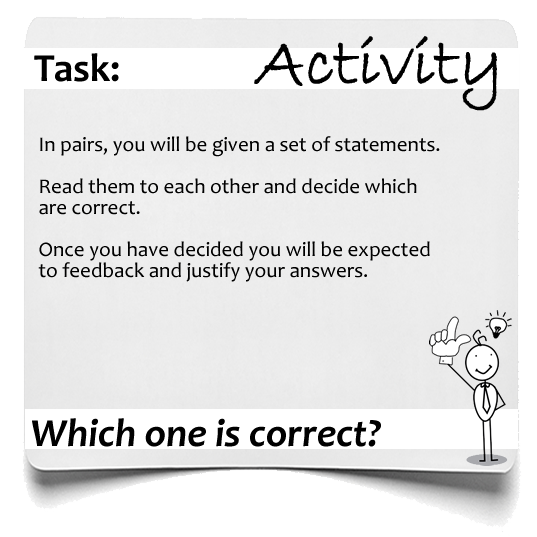 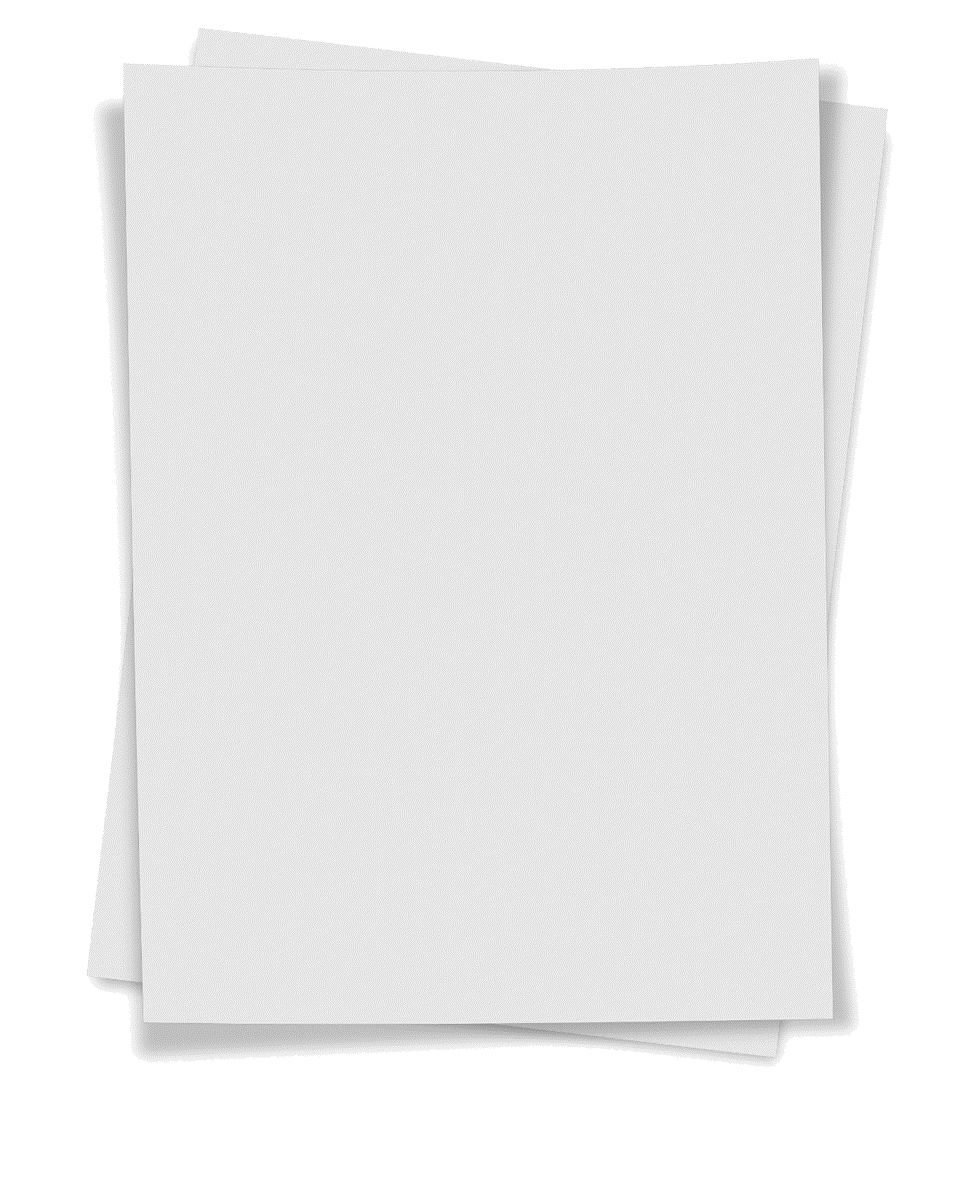 (Add your own content here)
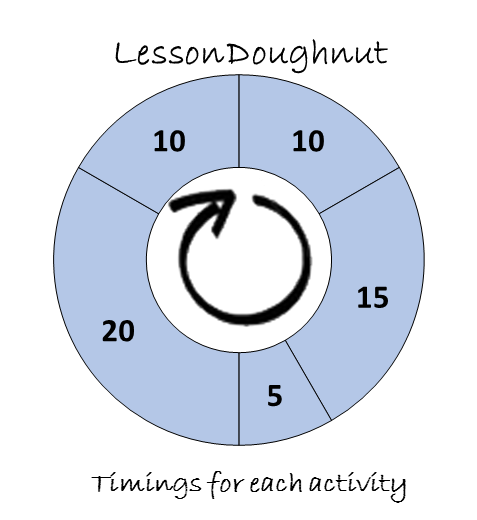 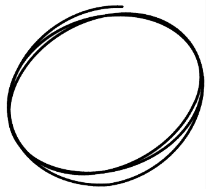 ©Standout Teaching
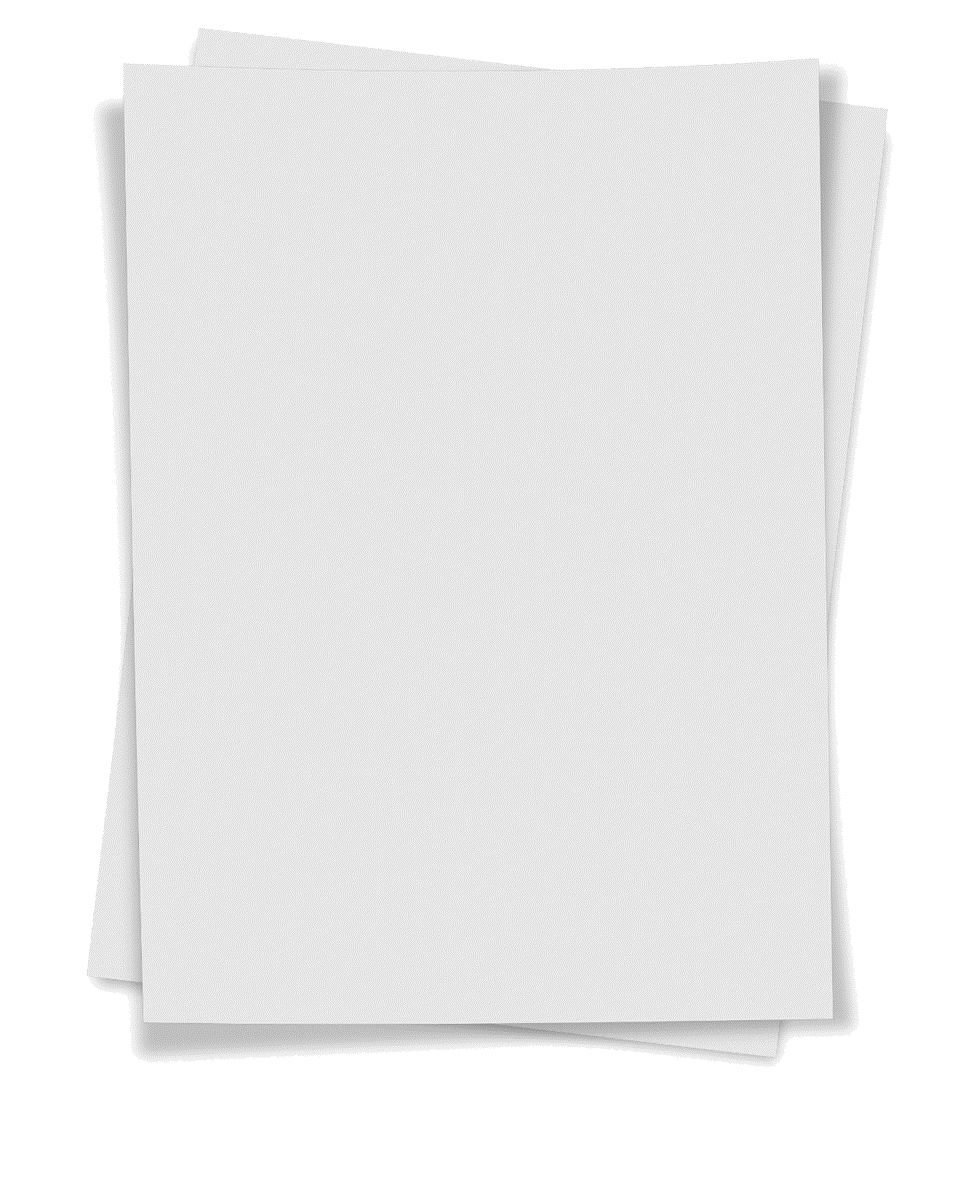 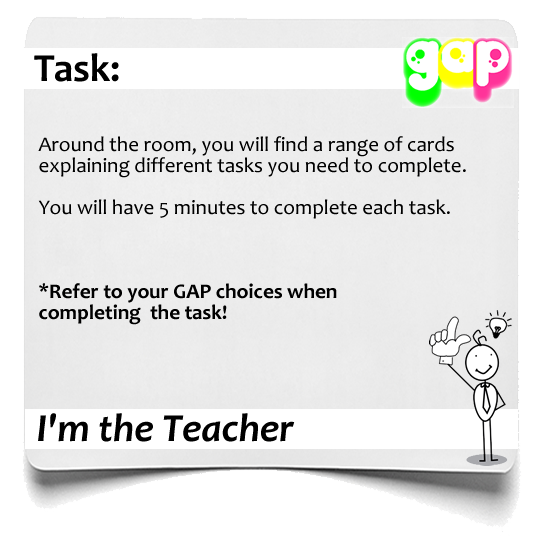 (Add your own content here)
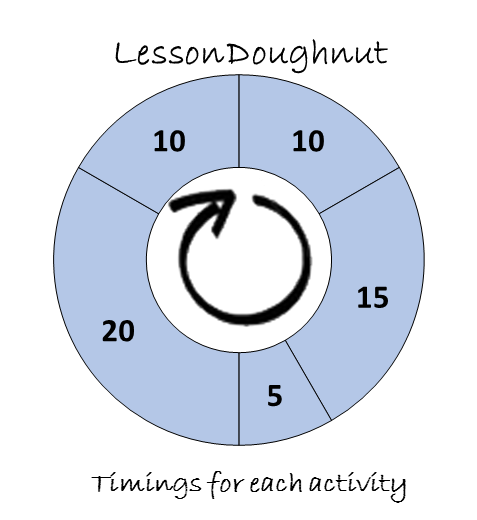 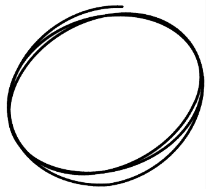 ©Standout Teaching
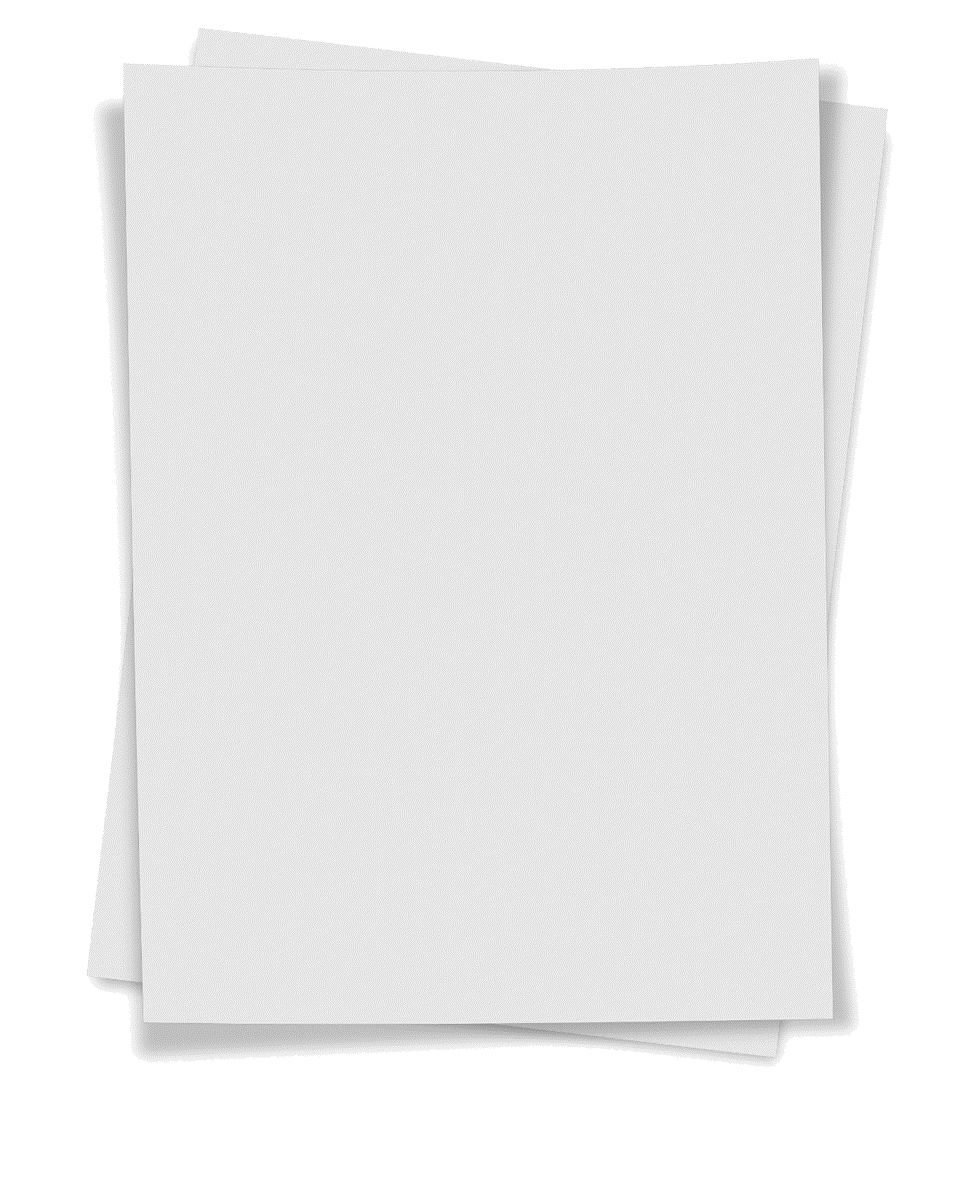 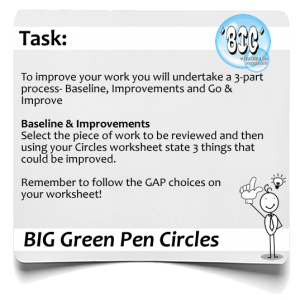 (Add your own content here)
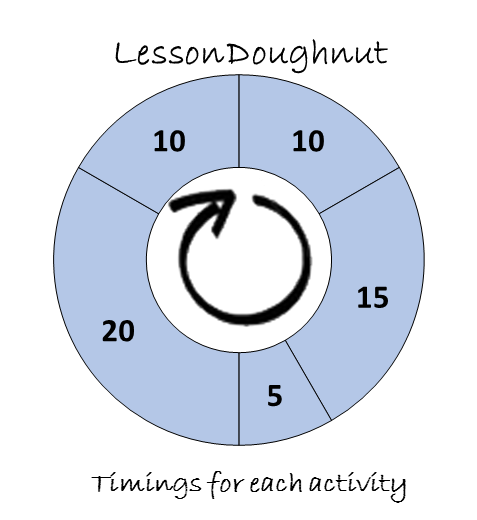 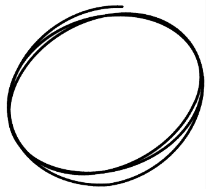 ©Standout Teaching
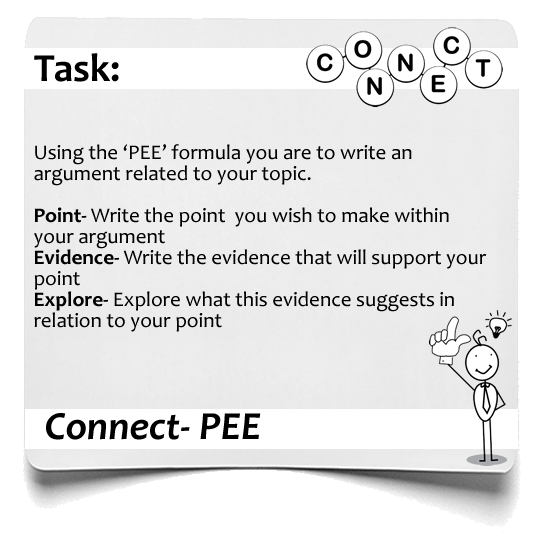 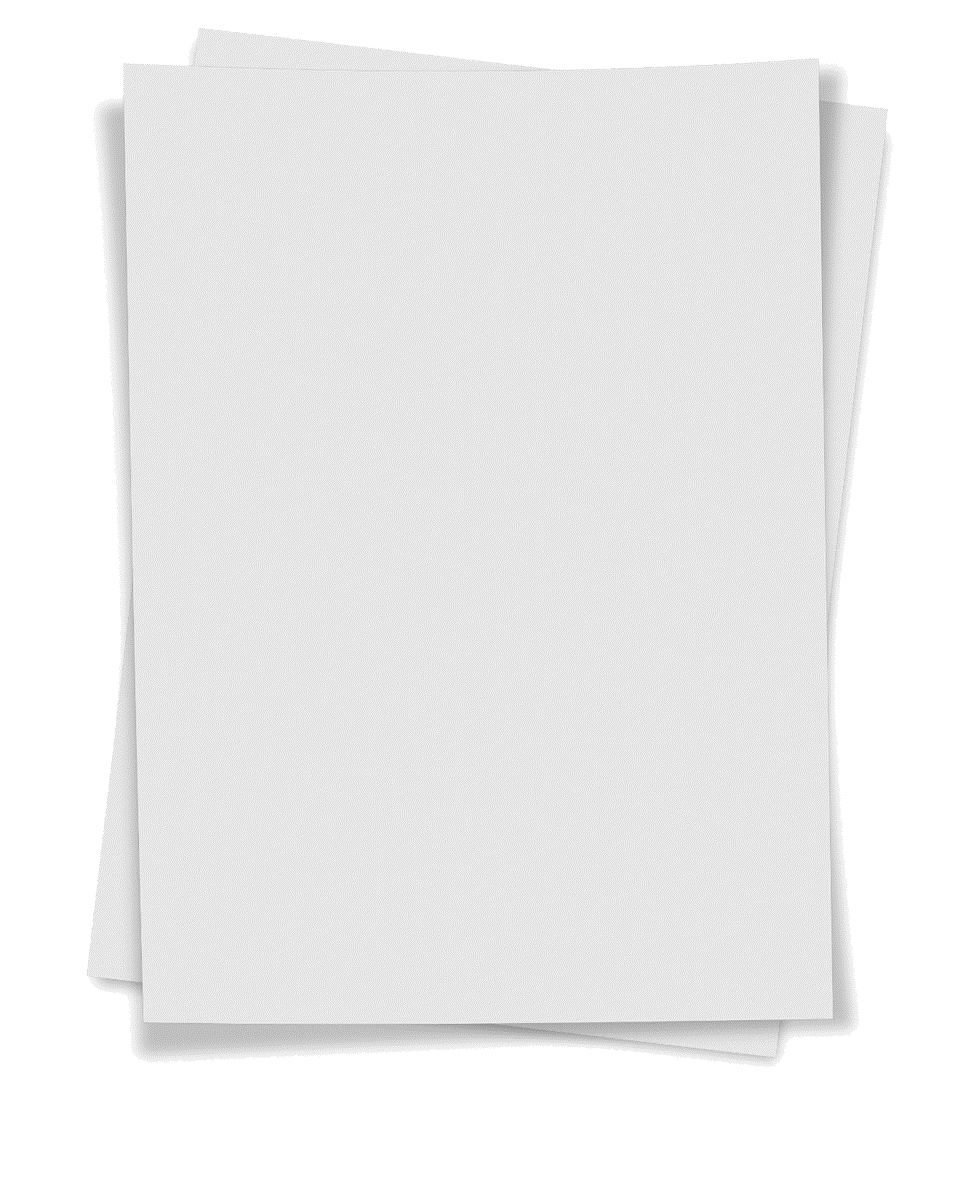 (Add your own content here)
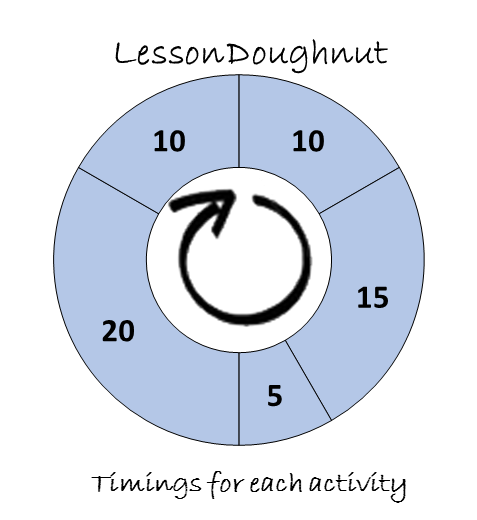 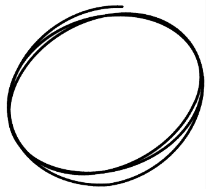 ©Standout Teaching
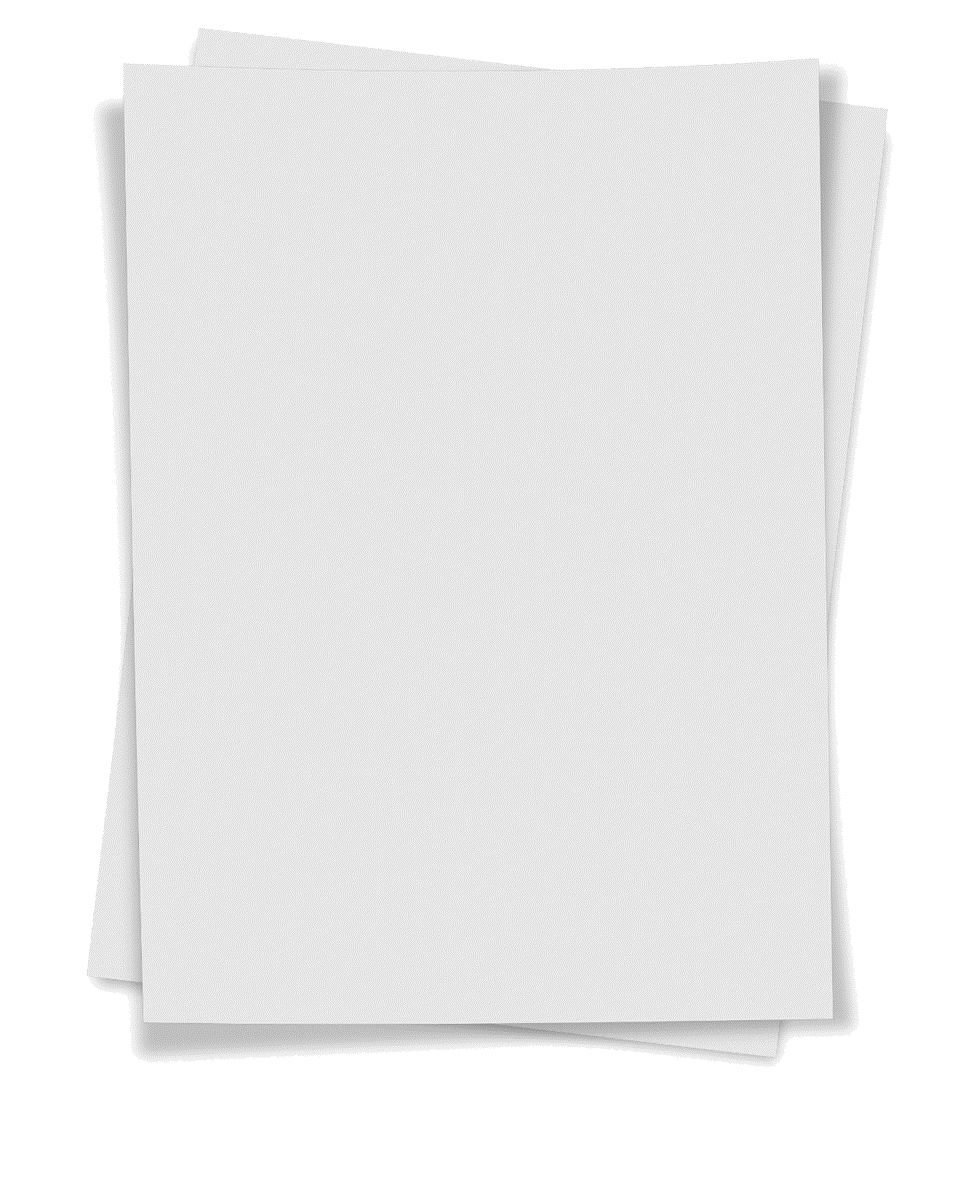 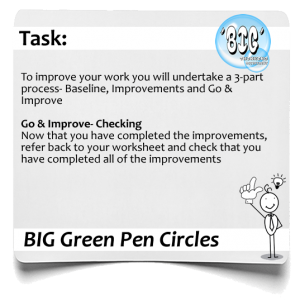 (Add your own content here)
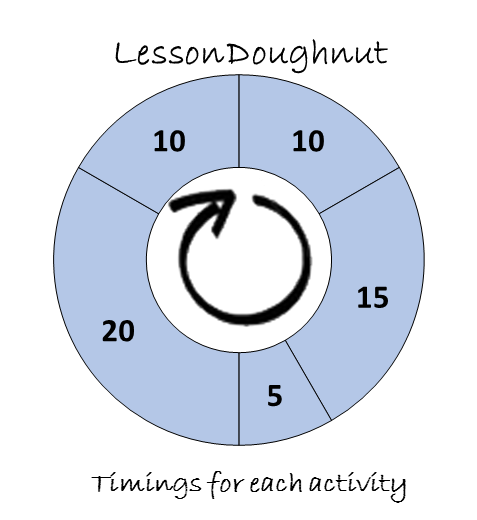 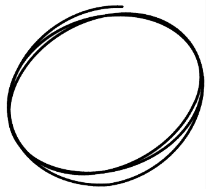 ©Standout Teaching
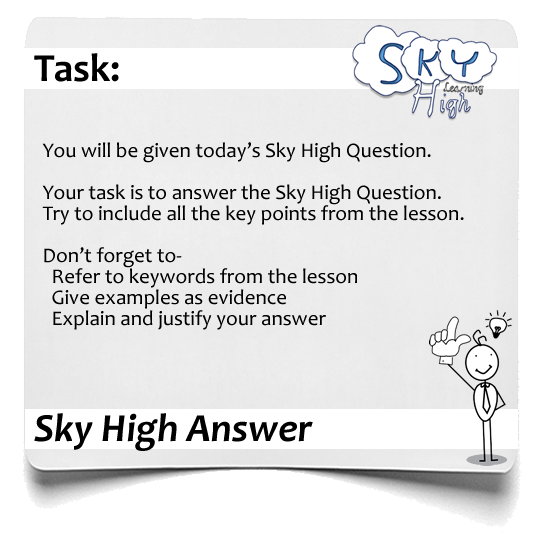 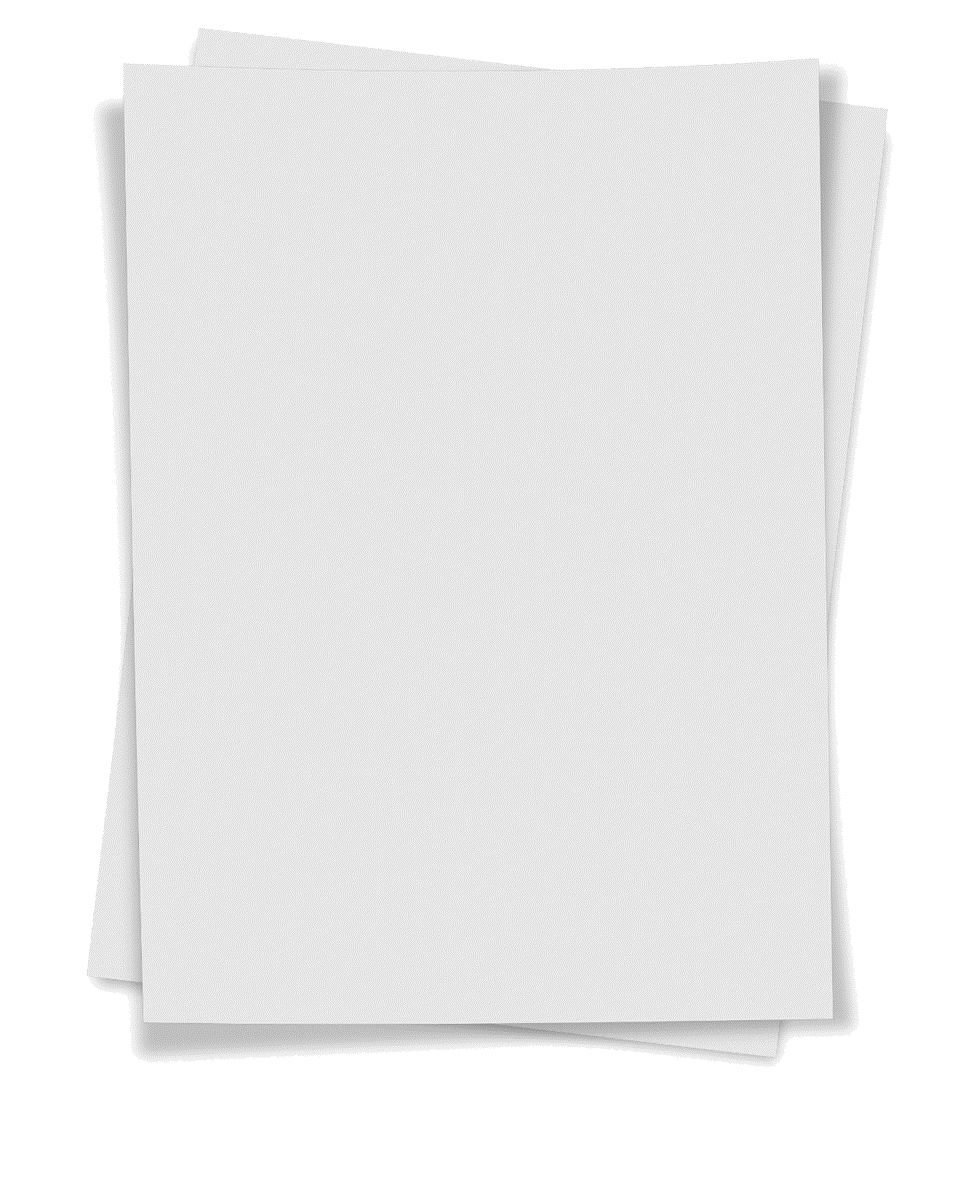 (Add your own content here)
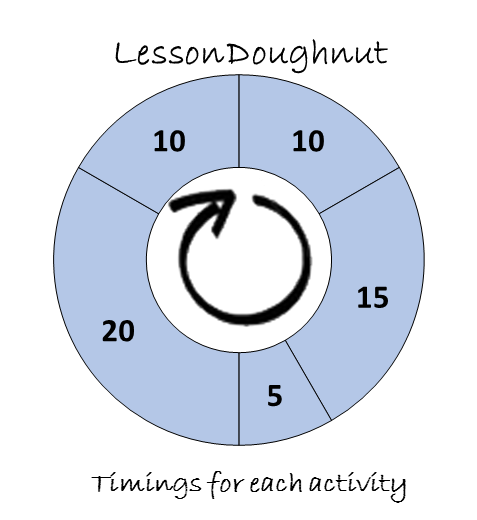 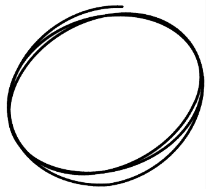 ©Standout Teaching